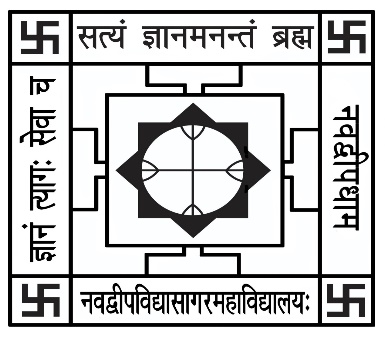 Graph Theory
Deepa basak
4th sem
Department of mathematics
Nabadwip  vidyasagar college
The great mathamatician and a
famous inventer of “Graph 
Theory”.


Introduction
Graph is a object notation used to represent the 
connection between pairs of object.

History of graph theory
Once,there was a city named Konig barg which is on pregel river.There was two island named Kneiphof and Lemos.They are connected  with 7 bridges.In that time,a mathamaticians Carl Gattilieb Ehler, the mayor saw the 7 bridges and thought about it.
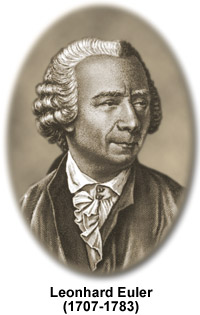 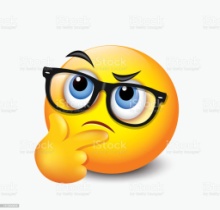 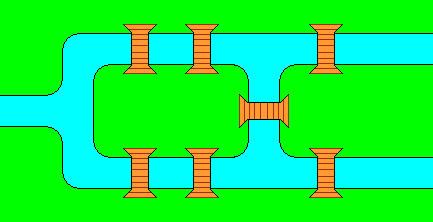 Konig barg
Lemos
Kneiphof
Pregel river
He thought that through which route we can cross each of the bridges once and only once . Then he wrote a letter to a great mathematician LEONHARD EULER about it. Seeing it, Euler rejected. Because he knew that there was no relation with math's . But he started thinking again about it. And thus he invented “GRAPH  THEORY ” in 1735. And he specially  created some graphs named “EULARIAN GRAPH ”. He presented islands as vertex . And he Showed bridges as edges.
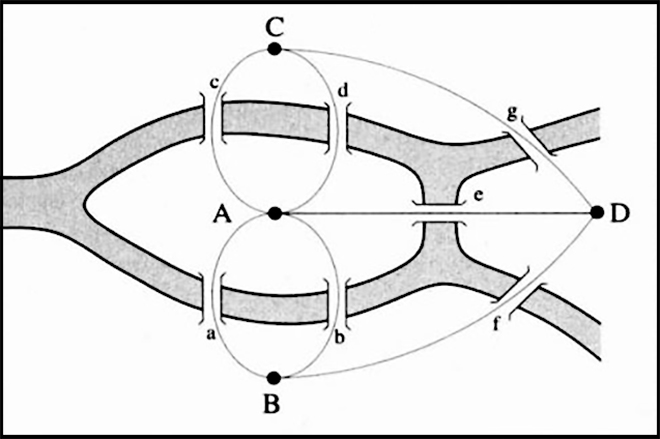 Now we learn what is eularian graph?
A connected graph g is eularian if there exists a close trail that includes every edges of g.
Example:
                                   




path:b    e   g   f    e   d   f   c    a    b     c    d    b
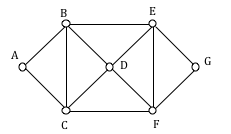 Hamiltonian graph:
In 1857,after Euler’s invent-
Ion ,sir Willian Rowan 
Hamilton Invented a puzzle
Game Which involved hunt-
Ing For a Hamiltonian 
Cycle.

So what is Hamiltonian Graph?
A connected graph g if there exists closed trail that covers every vertex.
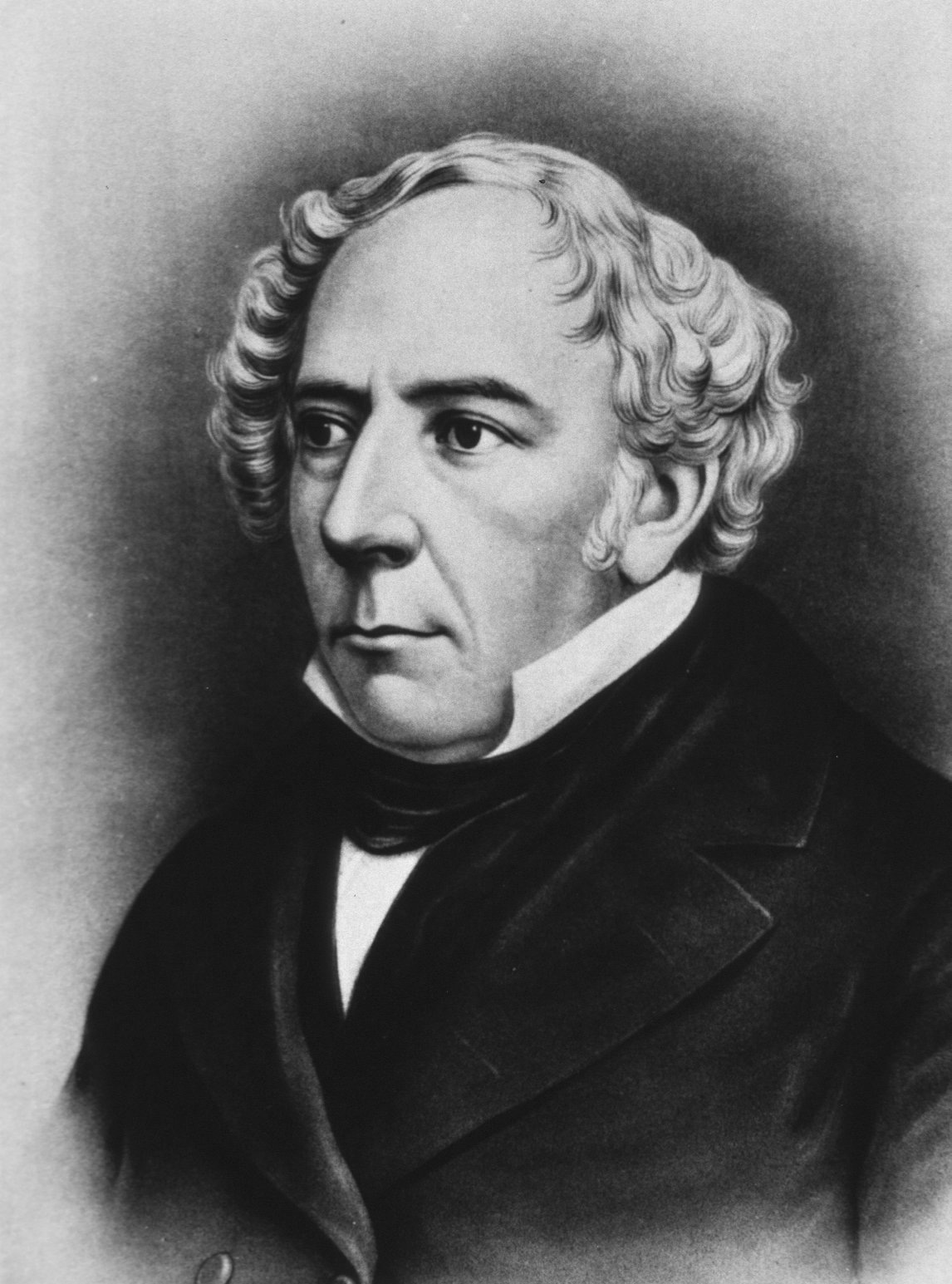 Example:






Path:a    b     c    f      d     e     a
Some special types of graph:

Type 1) cycle graph----
 deg. Of all vertex- 2
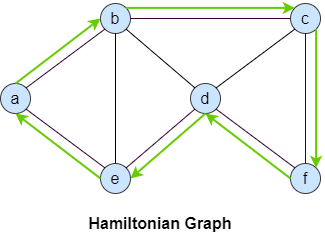 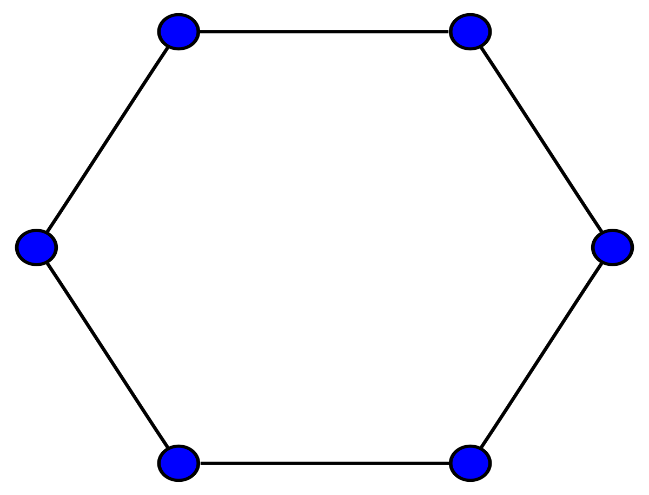 Type 2)wheel graph------

Degree of all
Vertex- 2(n-1)

Type 3)complete graph-----

Degree of all vertex- 
Nc2

Type 4) null graph------

degree of all vertex- n
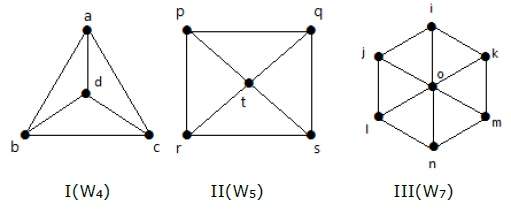 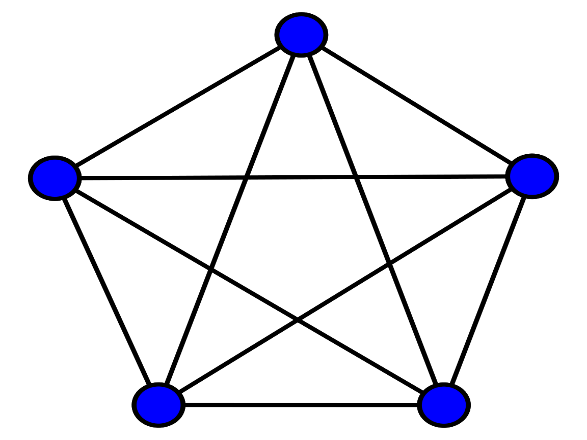 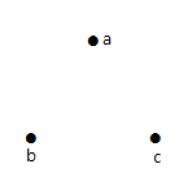 After it, we learn those related some theory problems like “Travelling Salesman Problem” and “Nearest Neighbourhood Problem”.
Example:
We take a graph at first like,
Travelling Salesman problem:
0      1     2     3     4    0            
Therefore, 1+2+1+4+1=9
 0      3     2     4     1      0
Therefore, 2+1+3+3+1=10
Nearest Neighbourhood problem:
0      4     1     2     0
Therefore, 1+3+2+2=8
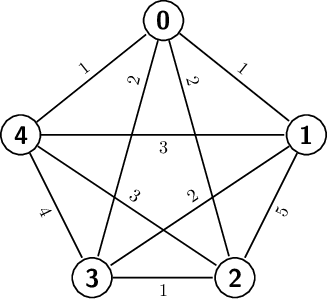 We now learn a type of graph named “TREE”.
SO,What is tree?
A connected graph with no cycle is called “TREE”.
EXAMPLE:









By “TREE”,we can learn about “SPANNING TREE”.
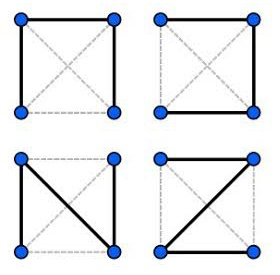 So, what is “Spanning Tree”?
Let,G be a graph with n vertices then any connected subgraph with no cycle and n vertices is called a “SPANNING TREE”.
Example:
We take K4 Graph in G and the spanning trees are----
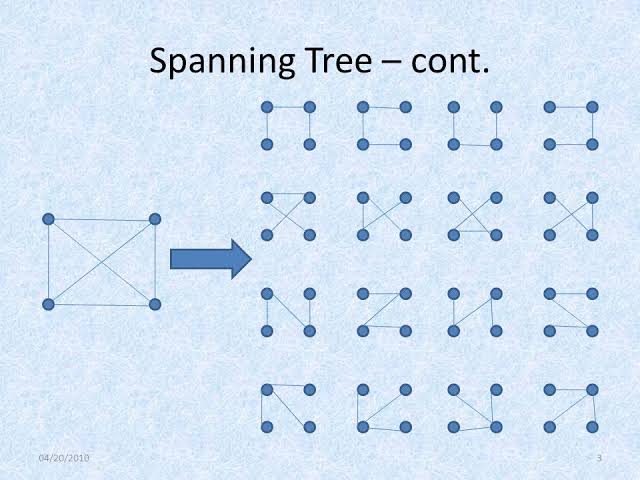 Thank you